“การศึกษาดีที่ระยอง 2”
นายธงชัย  มั่นคง
ผู้อำนวยการสำนักงานเขตพื้นที่การศึกษาประถมศึกษาระยองเขต 2
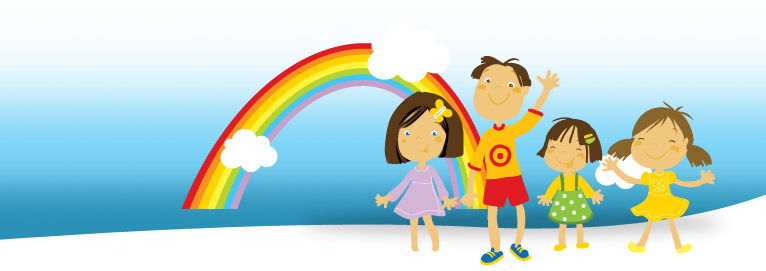 ปริมาณความรับผิดชอบ
เด็กอายุ  4  ปีบริบูรณ์  ถึง  ย่างเข้าปีที่ 17
ระดับอนุบาล 1 ถึง  ชั้นมัธยมศึกษาปีที่ 3  ขยายโอกาส
ในพื้นที่ 3  อำเภออำเภอแกลง  
อำเภอวังจันทร์  อำเภอเขาชะเมา
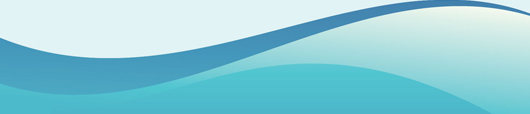 คุณภาพความรับผิดชอบ
บริหารจัดการศึกษาเพื่อให้บรรลุเป้าหมายในการจัดการศึกษา 4  ประการ  ประกอบด้วย
ความเป็นคนดี
ความเป็นคนเก่ง
ความเป็นคนที่มีทักษะชีวิต
ความเป็นคนที่มีทักษะอาชีพ
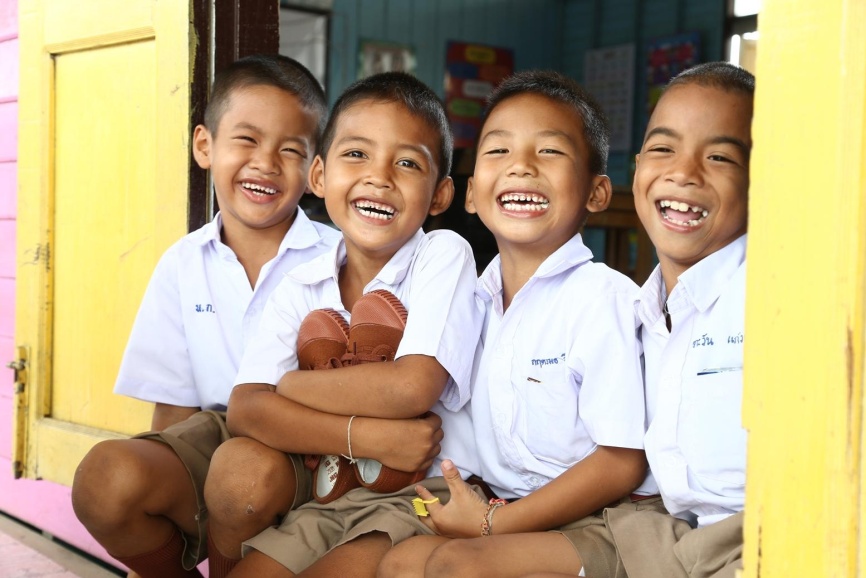 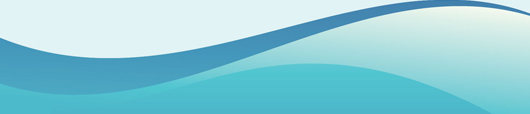 คุณลักษณะของเด็กระยอง2
เด็กดีสารภีทะเล
“กตัญญู  รู้รากเหง้า  เท่าทันสังคม  อุดมปัญญา  รักษาวินัย  มีรายได้ ใส่ใจสุขภาพ”
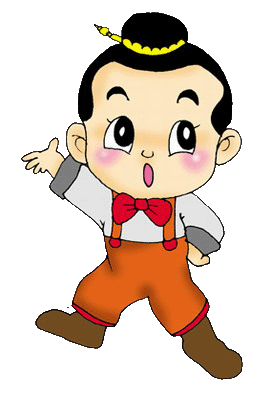 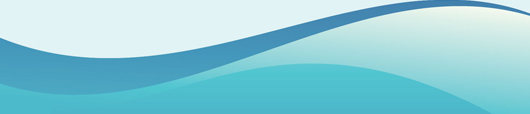 เป้าหมายตัวชี้วัด
เด็กทุกคนอ่านออกเขียนได้
เด็กทุกคนท่องสูตรคูณ/คิดคำนวณได้
เด็กรู้จักศัพท์ภาษาอังกฤษที่ใช้ในชีวิตประจำวัน
นักเรียนผ่านการประเมินเป็นเด็กดีสารภีทะเล
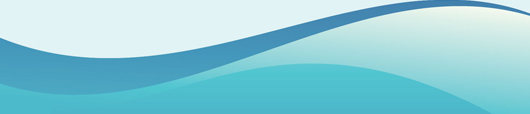 เป้าหมายตัวชี้วัด (ต่อ)
5. 	นักเรียนมีคะแนนจากการสอบวัดระดับชาติ
	อย่างน้อยร้อยละ 5
6.	โรงเรียนมีคะแนนเฉลี่ยจาการสอบวัดระดับชาติ
	อย่างน้อยร้อยละ 50
7. 	นักเรียนมีโครงงานวิชาการ  วิชาชีวิต  และวิชาชีพ ในแต่ละภาคเรียน
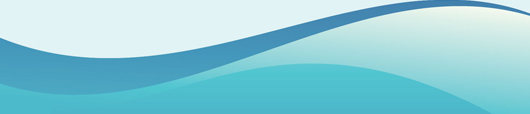 เครื่องมือดำเนินการ
RAYONG 2 ACADEMY
จัดการเรียนรู้แบบบูรณาการโครงงาน  วิชาการ  วิชาชีพ  วิชาชีวิต
ทักษะกระบวนการเรียนรู้ 5 ขั้นตอน 
ตั้งคำถาม  หาคำตอบ  สรุปความรู้  นำเสนอความรู้  ประยุกต์ใช้
เด็กดีสารภีทะเล
เด็กต้องผ่านการประเมิน การยิ้ม ไว้ทักทาย สวัสดี  ขอบคุณ ขอโทษ
และความดีที่กำหนด 5 รายการ
สภาการศึกษาเขตพื้นที่
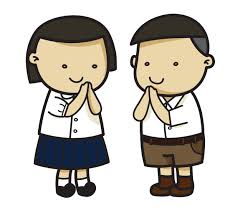 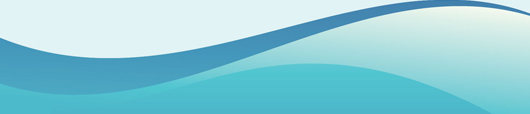 8 อ.สู่ความเป็นเลิศ
อ่านออก เขียนสวย
 โอเน็ตเป็นหนึ่ง
 อาเซียนสร้างสรรค์
 อังกฤษสื่อสาร
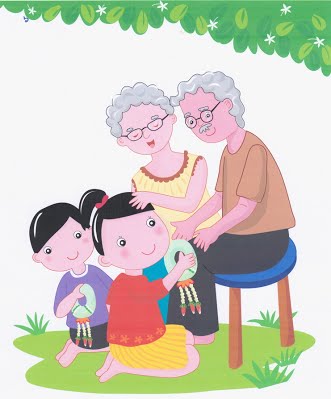 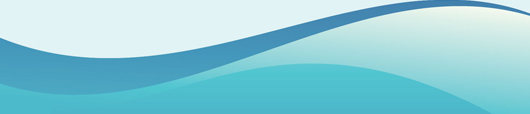 8 อ.สู่ความเป็นเลิศ
5. ไอซีทีเพื่อการเรียนรู้
6. องค์คณะความร่วมมือ
7. อาชีพพื้นฐาน
8. อนามัยแข็งแรง
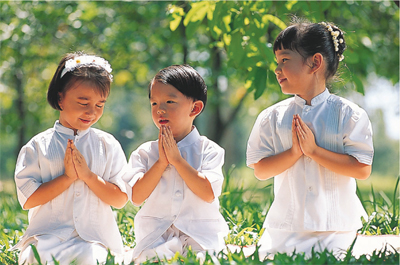 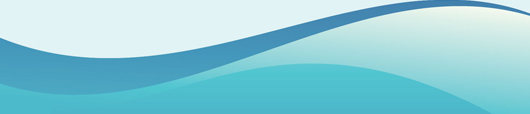 คะแนน NT ระดับประถมศึกษา
ผลคะแนน O-NET ปีการศึกษา 2558 ระดับ ป.6
ผลคะแนน O-NET ปีการศึกษา 2558 ระดับ ม.3
รายชื่อโรงเรียนที่ยังไม่รายงานผลการแก้ไขตามข้อเสนอแนะ ประจำปีงบประมาณ 2559ครบกำหนดส่งภายในวันที่ 5 กรกฎาคม 2559